Complementary and Alternative Pain Management in Adolescents to Prevent Opioid Dependency
Maggie Norton
Advisor: dr. Kim Amer PhD, rn | DePaul university
BACKGROUND
While pain medications like opioids are beneficial for treating serious, painful medical conditions like surgeries or cancers, abuse of these medications can occur with lethal side effects. 
Roughly 26.4 million to 36 million people abuse opioids across the globe.
It is estimated that in the United States, 2.1 million people are suffering from prescription opioid pain medication abuse.
One of the barriers to successfully managing pain in children is that their pain perception is quite complex.
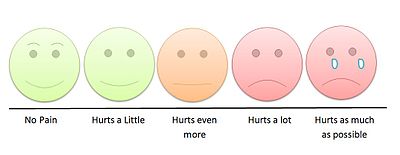 PROBLEM STATEMENT
As a treatment option, complementary and alternative medicine (CAM) has been widely used to manage pain in order to curb use of pain medication. 

There is a lack of comprehensive synthesis of the literature demonstrating the benefits of various CAM modalities related to pain management specifically for children and adolescents.
PURPOSE
The purpose of this study is to identify complementary and alternative medicine strategies that can be used to manage pain to decrease the risk of opioid addiction in children and adolescents who are coping with pain.
RESEARCH QUESTION
What complementary and alternative medicine methods are commonly used to treat pain in children and adolescents?
FRAMEWORK
Conceptual Model of risk and resistance factors influencing child adaptation (Amer, 1999. Adapted from Wallander et al., 1989).
METHODS AND DESIGN
Inclusion Criteria (10 articles matched)
Published between 2006 and 2017. 
Articles written in the English language
Peer-review articles
A study population of children and/or adolescents 
Identification of specific non-pharmacological methods for pain management
Integrative literature review 
Keywords
Children, adolescents, pain management, complementary and alternative, therapies, non-pharmacological, effectiveness, pediatric, and opioid
Databases
CINAHL Complete, PubMed, PsycINFO, and UpToDate.
RESULTS
Four common complementary and alternative medicine modalities:
Distraction 
Active and passive distraction
Music 
Guided imagery
Hypnosis
Yoga
Spiritual relaxation 
Acupuncture
RESULTS
Distraction (Active and passive distraction)
90 Children who had molars pulled were studied under active, passive and passive-active distraction techniques to decrease pain (Abdelmoniem and Mahmoud, 2016). 
The active distraction group experienced the greatest percentage of comfort at 60%. 
The passive distraction group reported 46.7% comfort
A combination of the two reported 50% comfort.
RESULTS
Music
100 children, ages seven to fourteen participated in a trial that investigated music’s effects on pain during an endoscopy (Sabzevari, Kianifar, Jafari, Saeidi, Ahanchian, Kiani, and Jarahi, 2017)
Pain scores for patients in the music group were lower than the control group which did not listen to music. 
Music’s effect on venipuncture pain was investigated (Caprilli, Anastasi, Grotto, Abeti, and Messeri, 2007) 
Patients who had the music interaction reported significantly less pain and distress before, during, and after the procedure
RESULTS
Guided Imagery and hypnosis
27 children ages 5-18 years old with abdominal pain (Weydert, Shapiro, Acra, Monheim, Chambers, and Ball, 2006) 
After one month there was a significant decrease in days with pain, and even less pain after 2 months of follow up. 	
45 pediatric cancer patients with pain (Liossi, White, and Hatira, 2006) 
The group with hypnosis added to their treatment reported less pain related to procedures and less anticipatory anxiety overall.
RESULTS
Spiritual Relaxation 
Results of the American Academy of Pediatrics survey indicated Prayer is a popular technique of CAM that can help improve health and health behaviors in children (Kemper, Vohra, Walls, and Task, 2009). 
Most popular method in United States 
Some parents look to prayers for children more than traditional medical therapy
Effects of this method are not widely understood on a clinical level
RESULTS
Yoga
A survey study found that the use of yoga among children as a method of CAM for back pain is on the rise (Black, Clarke, Barnes, Stussman, and Nahin, 2015).
Children experiencing chronic and acute pain because of sickle cell vaso-occlusive crisis were studied (Moody, Abrahams, Baker, Santizo, Manwani, Carullo, Eugenio, and Carroll, 2017).
The group that did yoga sessions had a significantly greater reduction in mean pain score after just one yoga session. Yoga provided a reduction of at least one point below the patient’s baseline pain level.
RESULTS
Acupuncture 
The use of acupuncture by pediatric patients as a CAM therapy is increasing (Kemper, Vohra, Walls, and Task, 2009).
A random, controlled, single-blinded study tested acupuncture’s effectiveness for post-tonsillectomy pain (Gilbey, Bretler, Avraham, Sharabi-Nov, Ibrgimov, & Luder, 2015).
children demonstrated a 36% reduction in pain just twenty minutes after acupuncture treatment which would last for up to three hours after treatment.
DISCUSSION
No matter the method of CAM, pain was reduced when it was used to treat various types of pain including acute, chronic, surgical, and venipuncture pain.
Promising evidence that CAM in children coping with pain can indeed help in limiting opioid prescription and therefore opioid abuse.
[Speaker Notes: . As mentioned before, the purpose of this literature review is to determine if the complementary and alternative medicine methods found would be able to limit prescription opioids to children in order to prevent opioid dependency and abuse.]
LIMITATIONS
Newer, more current studies and research are lacking that show the effectiveness of complementary and alternative and medicine for pain management in children and adolescents. 
Some of the articles in this literature review have small sample sizes which could limit generalizability of the results.
In order to assess how CAM can be used to reduce opioid use specifically, more studies on CAM methods for chronic pain should be conducted.
NURSING IMPLICATIONS
Research should be used to educate nurses on the importance of skillful pain assessment in order to understand baseline pain scores and how prescribed therapies are affecting that pain. 
Nurses should advocate for pain management in ways other than analgesic medication.
[Speaker Notes: Thus, this literature review should be used not only to educate health care professionals on the complementary and alternative methods to pain management]
DIRECTION FOR FURTHER RESEARCH
More studies on how specific CAM methods manage pain in children and adolescents are needed.
A focus on chronic pain management in children using CAM would be beneficial for future research.
In order to lessen the doses of prescription medications and reduce dependency from long-term use.
CONCLUSION
Four major methods of complementary and alternative medicine used to alleviate pain in children and adolescents were identified: 
Distraction, yoga, spiritual relaxation, and acupuncture
This research can be used to further study nonpharmacological pain methods to manage pain in order to decrease the amount of opioids prescribed to children and adolescents and prevent dependency on these medications later in life.
Questions?
Thank you!